Native vs Hybrid App Development
Understanding mobile app development options
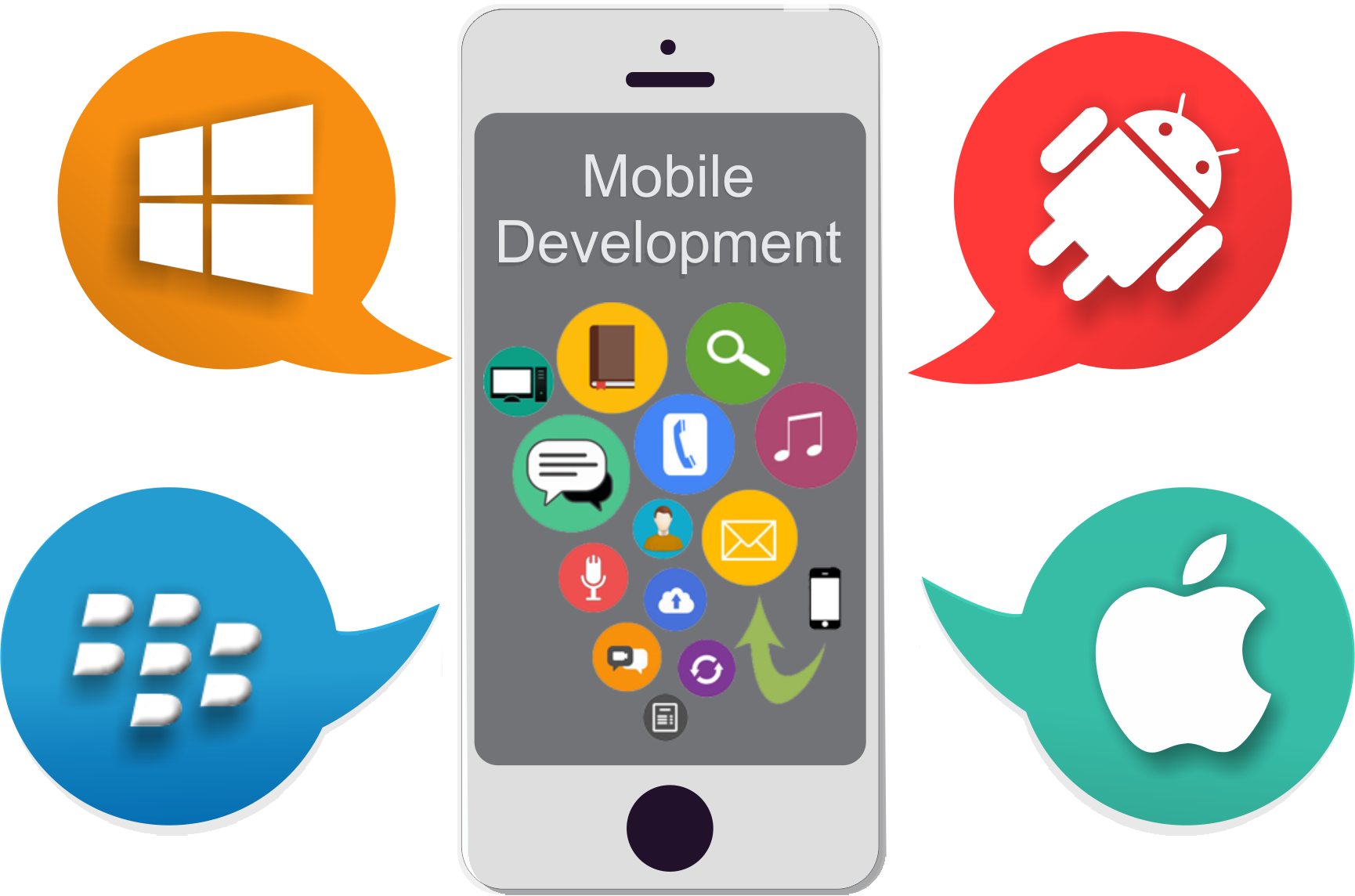 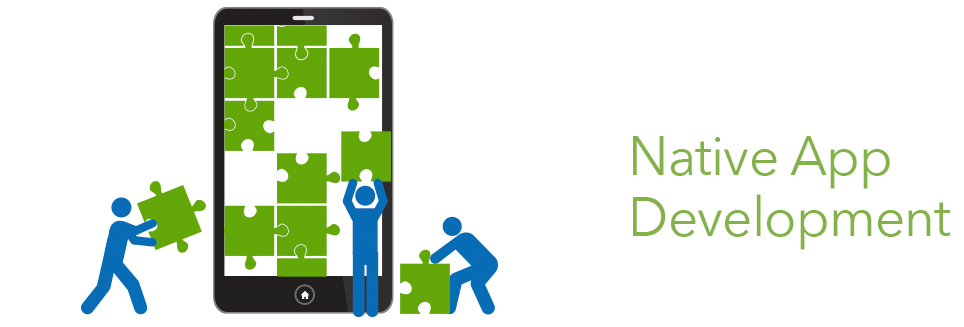 What is Native App Development?
What is Native App Development?

native programming languages of the devices to develop the app
What is Native App Development?

native programming languages of the devices to develop the app
specific to mobile platform using integrated development environment (IDE)
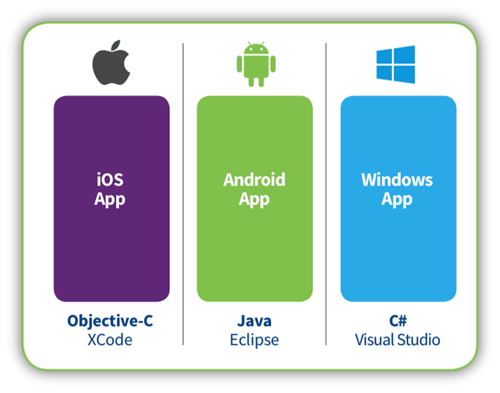 Apple has new programming language called “Swift”
Advantages of Native App Development

Fastest performance
Advantages of Native App Development

Fastest performance
Advanced UI interaction
Advantages of Native App Development

Fastest performance
Advanced UI interaction
Multi-touch support
Advantages of Native App Development

Fastest performance
Advanced UI interaction
Multi-touch support
Built-in components
Advantages of Native App Development

Fastest performance
Advanced UI interaction
Multi-touch support
Built-in components
Documentation
Disadvantages of Native App Development

Requires expertise in platform-specific language
Disadvantages of Native App Development

Requires expertise in platform-specific language
Takes much time to develop
Disadvantages of Native App Development

Requires expertise in platform-specific language
Takes much time to develop
Expensive to develop
Disadvantages of Native App Development

Requires expertise in platform-specific language
Takes much time to develop
Expensive to develop
Single platform only
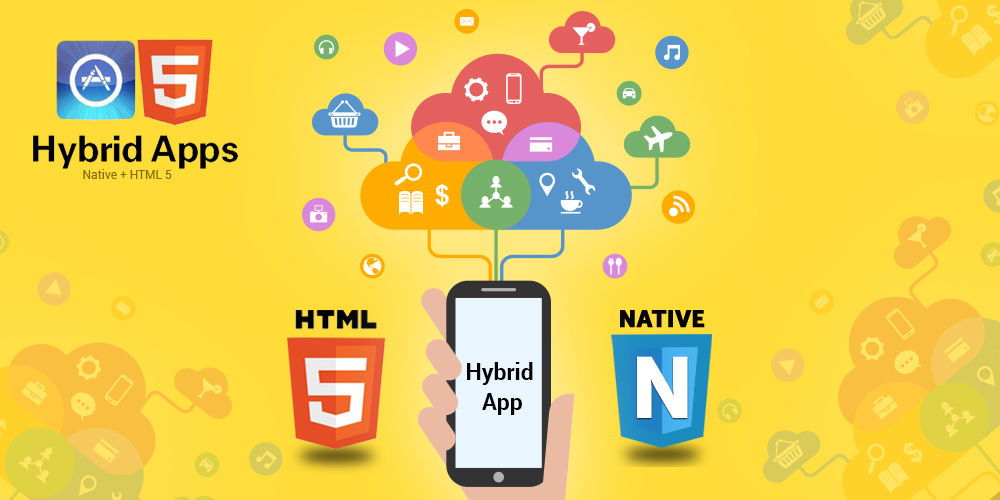 What is Hybrid App Development?
What is Hybrid App Development?

Combines both native and Web applications
What is Hybrid App Development?

Combines both native and Web applications
Write-once, run everywhere
What is Hybrid App Development?

Combines both native and Web applications
Write-once, run everywhere
Can easily be deployed across multiple platforms
Hybrid App Development Tools

PhoneGap (HTML, CSS, JS) ~ www.phonegap.com
Hybrid App Development Tools

PhoneGap (HTML, CSS, JS) ~ www.phonegap.com
Appcelerator Titanium (HTML, CSS, JS) ~ www.appcelerator.com
Hybrid App Development Tools

PhoneGap (HTML, CSS, JS) ~ www.phonegap.com
Appcelerator Titanium (HTML, CSS, JS) ~ www.appcelerator.com
Xamarin (C#) ~ www.xamarin.com
Hybrid App Development Tools

PhoneGap (HTML, CSS, JS) ~ www.phonegap.com
Appcelerator Titanium (HTML, CSS, JS) ~ www.appcelerator.com
Xamarin (C#, XAML) ~ www.xamarin.com
Rhomobile (HTML, CSS, JS, Ruby) ~ www.rhomobile.com
Advantages of Hybrid App Development

Portability (one code base, multiple platforms)
Advantages of Hybrid App Development

Portability (one code base, multiple platforms)
Access to Native APIs
Advantages of Hybrid App Development

Portability (one code base, multiple platforms)
Access to Native APIs
Web developer skills (HTML, CSS, JS)
Advantages of Hybrid App Development

Portability (one code base, multiple platforms)
Access to Native APIs
Web developer skills (HTML, CSS, JS)
Cost effective
Disadvantages of Hybrid App Development

Does not provide best UI (look and feel)
Disadvantages of Hybrid App Development

Does not provide best UI (look and feel)
Limitations on implementing features
Disadvantages of Hybrid App Development

Does not provide best UI (look and feel)
Limitations on implementing features
Debugging can be time-consuming
Native vs Hybrid
Native:
Best user experience and high performance
Native vs Hybrid
Native:
Best user experience and high performance
Best for games, or hardware-integrated apps
Native vs Hybrid
Native:
Best user experience and high performance
Best for games, or hardware-integrated apps
Documentation and ease of use
Native vs Hybrid
Native:
Best user experience and high performance
Best for games, or hardware-integrated apps
Documentation and ease of use 
Hybrid:
Fast development
Native vs Hybrid
Native:
Best user experience and high performance
Best for games, or hardware-integrated apps
Documentation and ease of use
Hybrid:
Fast development
Platform-independent
Native vs Hybrid
Native:
Best user experience and high performance
Best for games, or hardware-integrated apps
Documentation and ease of use 
Hybrid:
Fast development
Platform-independent
Overall lower budget cost
Wrapping Up

Both native and hybrid apps have pros and cons
Wrapping Up

Both native and hybrid apps have pros and cons
Determine your needs to choose which of them to use
Wrapping Up

5 Questions to ask before you decide:
Do you need to use native features such as GPS, Camera, Contacts, SMS?
Wrapping Up

5 Questions to ask before you decide:
Do you need to use native features such as GPS, Camera, Contacts, SMS?
Native wins
Wrapping Up

5 Questions to ask before you decide:
2.	How quickly do you want to market your app?
Wrapping Up

5 Questions to ask before you decide:
2.	How quickly do you want to market your app?
Hybrid wins
Wrapping Up

5 Questions to ask before you decide:
3.	Do you have knowledge in both iOS and Android app development and want to build critical-based apps?
Wrapping Up

5 Questions to ask before you decide:
3.	Do you have knowledge in both iOS and Android app development and want to build critical-based apps?
Native wins
Wrapping Up

5 Questions to ask before you decide:
4.	How often do you need to update your app?
Wrapping Up

5 Questions to ask before you decide:
4.	How often do you need to update your app?
Hybrid wins
Wrapping Up

5 Questions to ask before you decide:
5.	Do you want to have the best user experience?
Wrapping Up

5 Questions to ask before you decide:
5.	Do you want to have the best user experience?
Native wins
Thanks for listening! :)


Mary Sabiome@msaysabio.com